TECNICA  DI  LABORATORIO
Valutazione quantitativa dei microrganismi in un campione 
(conta microbica)
Conta microbica: principio generale
I risultati vanno sempre riferiti a una frazione predeterminata del campione (unità di volume, peso, superficie) opportunamente scelta e che si ritiene rappresentativa del campione “in toto”
                  Es:  103  batteri (UFC) / ml
Metodi diretti e indiretti
metodi diretti  (es: conta al microscopio): non distinguono fra cellule vive e cellule morte
metodi indiretti (colturali):  si contano esclusivamente le cellule vive, le uniche in grado di riprodursi e formare colonie nei terreni di coltura (1 cellula              1 colonia)
Diluire il campione
se campioni troppo concentrati 


difficoltà di corretta e attendibile valutazione


diluizione  del campione
Diluire il campione
Vantaggi:

nelle tecniche dirette: agevola l’individuazione e il conteggio delle singole cellule

nelle tecniche indirette: evita lo sviluppo di ammassi confluenti di colonie  ravvicinate
Omogeneizzazione del campione
Necessità di omogeneizzazione per campioni di natura consistente
miscelare in contenitore sterile 10 g o mL di campione con 90mL di diluente
omogeneizzare per almeno 2min

In pratica si ottiene la prima diluizione (1:10)
Allestimento diluizioni decimali
Omogenato iniziale (dil. 1:10)

diluizioni decimali progressive:

	1 ml dil 1:10 + 9 ml diluente (diluizione 1:100)
	1 ml dil 1:100 + 9 ml diluente (diluizione 1:1000)
			  e così via……
Natura del diluente
non deve influire sui microrganismi 
negativamente (rallentarne o impedirne la sopravvivenza) 
                        
			        risultato inferiore al reale

positivamente (favorirne lo sviluppo) 

                               risultato superiore al reale
Diluenti per microbiologia - 1
Soluzione di Ringer (pH7) diluire 1:4 con acqua distillata.
NaCl                                      9 g
KCl                                 0,042 g
CaCl2                             0,048 g
Na bicarbonato               0,2 g
Acqua distillata            1000 mL
Soluzione fisiologica (pH7,4)
NaCl                                      9 g
Acqua distillata            1000mL
Diluenti per microbiologia - 2
Acqua peptonata salina (pH 7)
Peptone                             1 g
NaCl                                 8,5 g
Acqua distillata          1000mL
Butterfield’s phosphate buffered dilution water (pH7)
KH2PO4                            34 g
Acqua distillata          1000mL
Acqua triptonata1‰(pH7)
Triptone                              1 g
Acqua distillata          1000mL
Rapportare il risultato
è indispensabile:
tenere conto nel calcolo del 
fattore totale di diluizione
quindi
moltiplicare il risultato per il reciproco del fattore di diluizione
Come  si esprime  un  risultato(conteggio in terreno solido)
45 colonie contate nella diluizione  1:100

45 X 100 = 4500

Carica batterica totale a 37°C = 4500 UFC /mL
(UFC = Unità Formanti Colonie)
Tecniche dirette: camere conta cellule
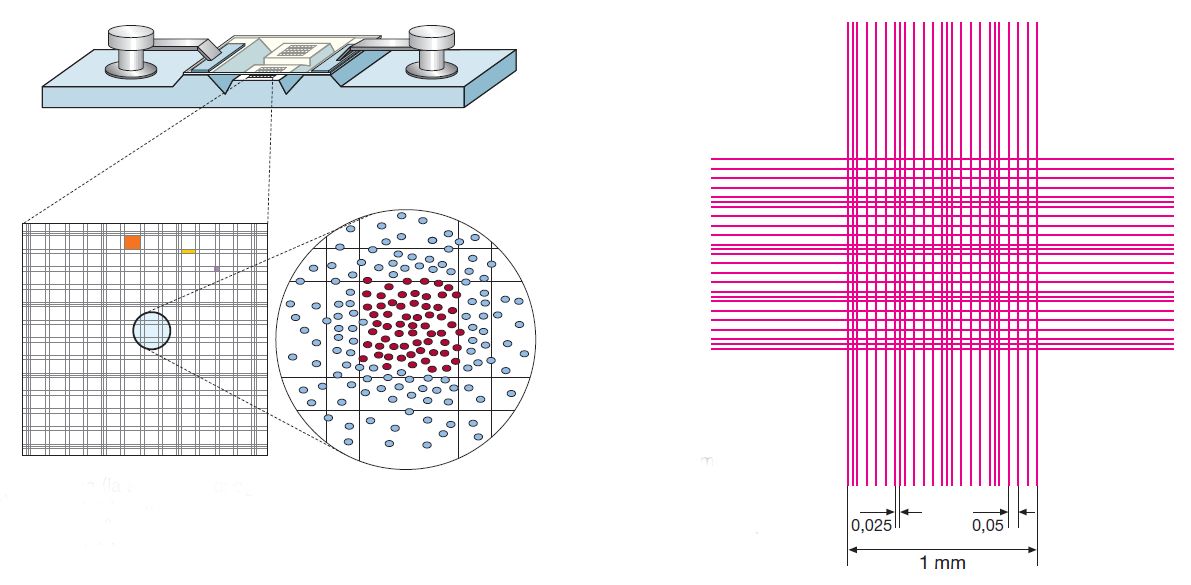 Tecniche dirette: camere conta cellule - calcolo
contare le cellule presenti in una frazione di superficie (per esempio 1/25 di mm2)
moltiplicare per 25 (cellule /1 mm2) e quindi per 10 (altezza della camera: 1/10mm).
In questo modo si ottiene il numero di cellule per mm3
per  rapportare tale valore al mL, occorre moltiplicare ancora per 1000 (N.B: 1 mm3 = 1/1000 di mL)
tenere conto del fattore di diluizione iniziale:
 campione diluito 1/100   moltiplicare per 100.
Tecniche dirette: contacellule elettronico
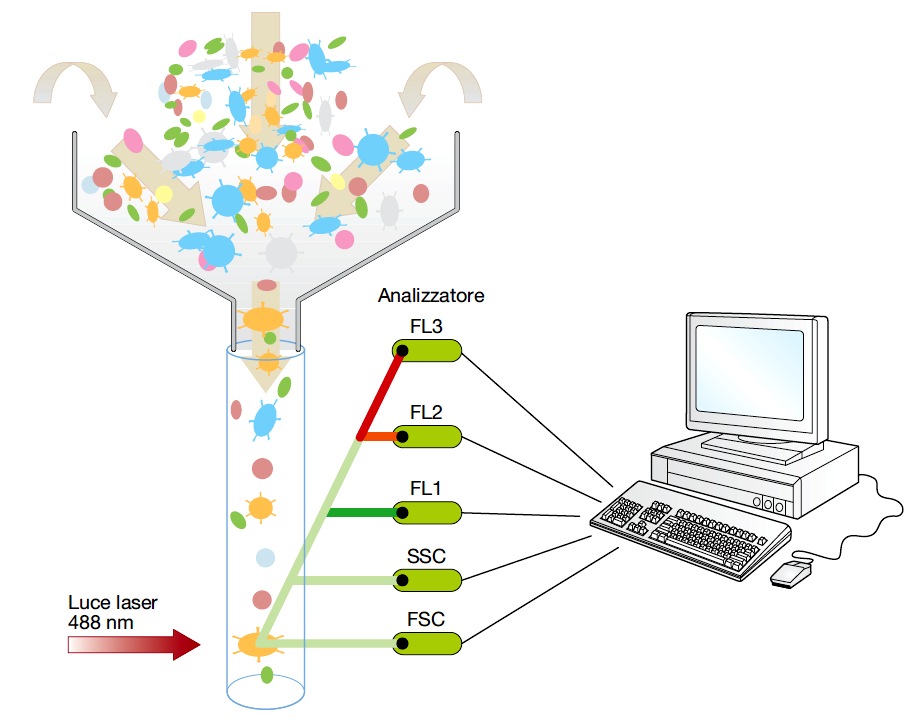 Conta microbica: metodi indirettitecniche di semina in piastra
Semina con ansa calibrata.
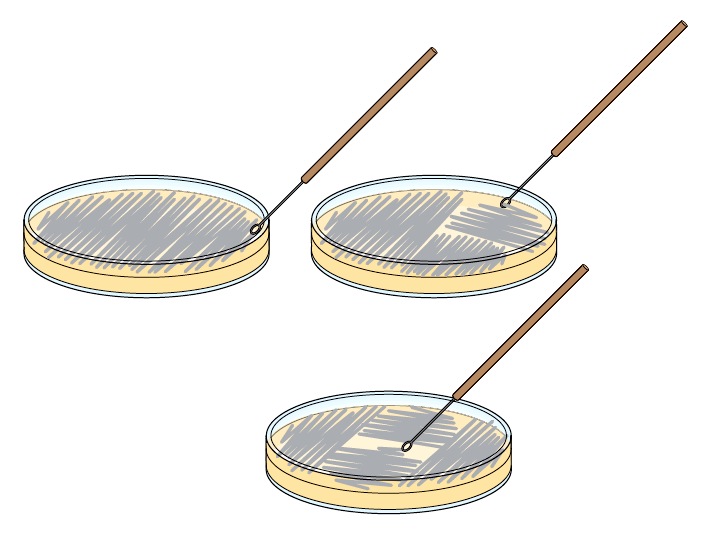 Semina per spatolamento in superficie
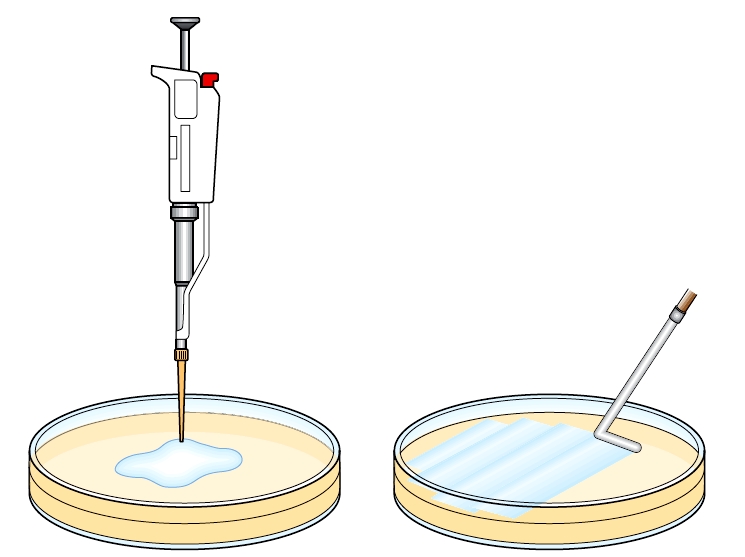 Semina per inclusione
depositare un quantitativo noto del campione (es. 1 mL) sul fondo di una piastra Petri sterile vuota
aggiungere il quantitativo necessario di agar sterile fuso e mantenuto ad una temperatura non superiore ai 50 °C 
mescolare delicatamente con moto rotatorio 
lasciare solidificare
porre in termostato per l’incubazione (piastra capovolta)
dopo incubazione, contare le colonie
Semina per inclusione dopo diluizione del campione
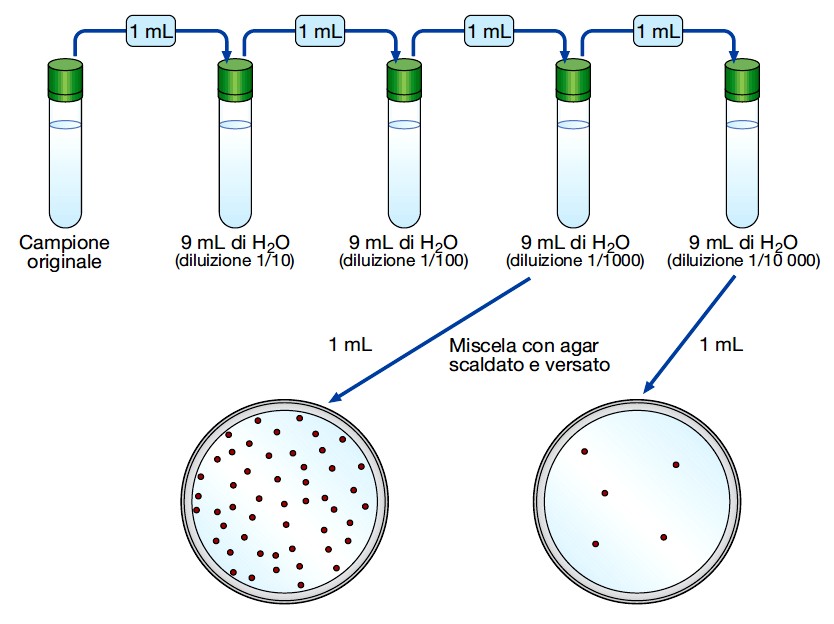 Tecniche indirette: membrane filtranti (MF)
filtrazione  del campione attraverso membrane di cellulosa dotate di micropori (0,2-0,4 μm)
i microrganismi presenti nel campione rimangono sulla superficie della membrana
deposizione  della membrana  sulla superficie di una piastra Petri con terreno sterile adatto allo sviluppo dei microrganismi ricercati 
incubazione in termostato 
le sostanze nutritive del terreno salgono per capillarità attraverso la membrana, sulla cui superficie si sviluppano le colonie
Tecnica MF
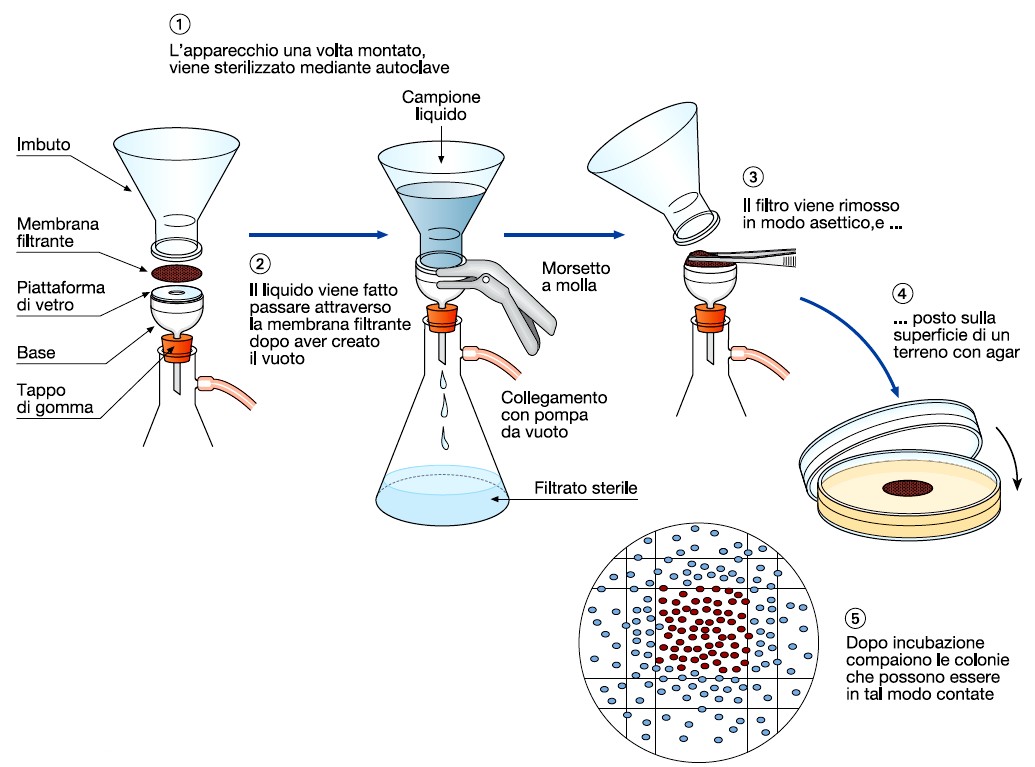 Dip-slide: impiego
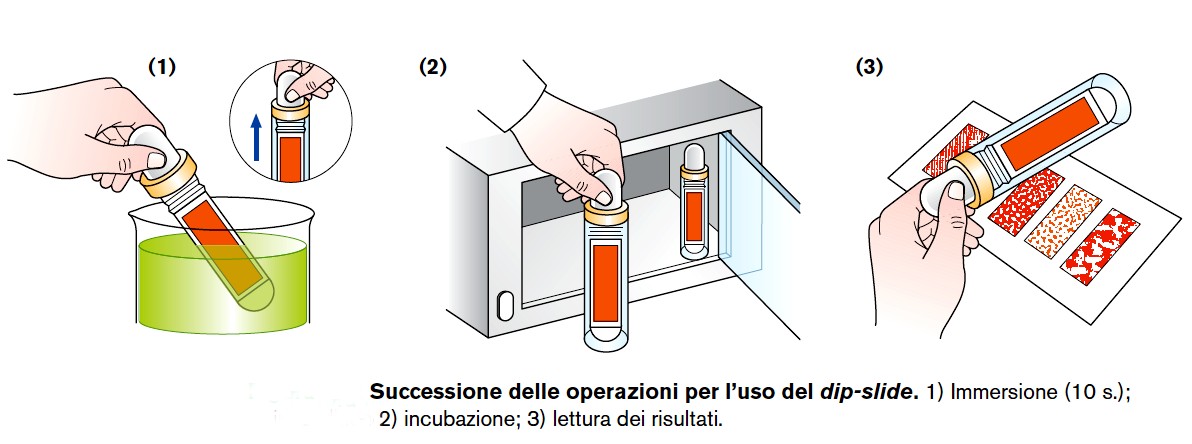 Dip-slide:  valutazione risultato
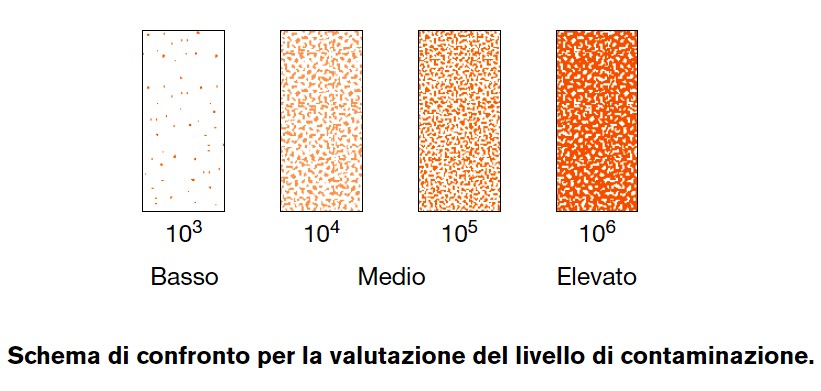 Tecnica “contact plate”
per il controllo microbiologico delle superfici

il terreno sporge di qualche mm rispetto al bordo della piastra aperta
tecnica di esecuzione
semplice apposizione o strisciamento fra terreno e superficie
Tecnica “Petri-film”
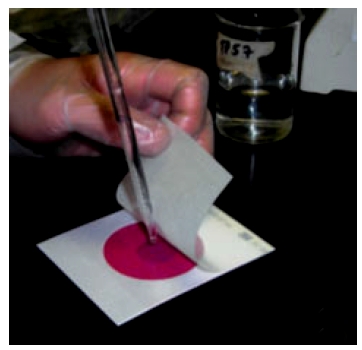 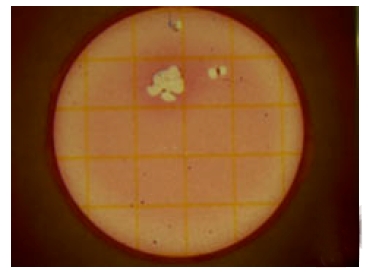 Conta microbica: tecniche indirette in terreno liquido - MPN
MPN  = Most Probable Number (Numero Più Probabile)
principio del metodo
distribuzione casuale e non uniforme dei microrganismi nel campione 
elaborazione statistica dei risultati
MPN: tecnica
allestire 3 serie di colture in provette (3 o 5 provette per ogni serie) 
le provette di ogni serie contengono la stessa quantità di campione
ogni serie viene inoculata con aliquote decrescenti del campione
valutare, sul totale di provette per ogni serie, quelle positive (torbidità e/o sviluppo di gas)
MPN: schema operativo
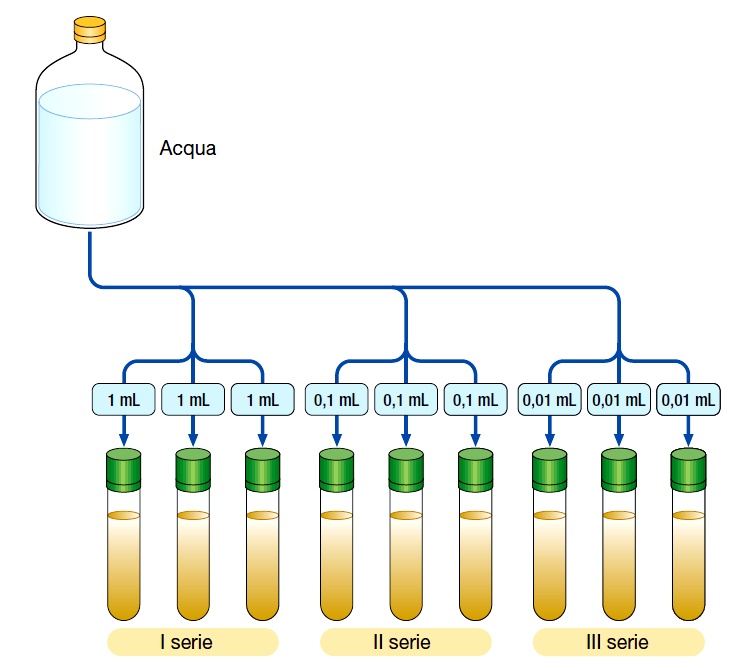 MPN: lettura
numero caratteristico di riferimento per tabelle Mc Crady = 320


                                          MPN = 9,5
MPNtabelle di McCrady
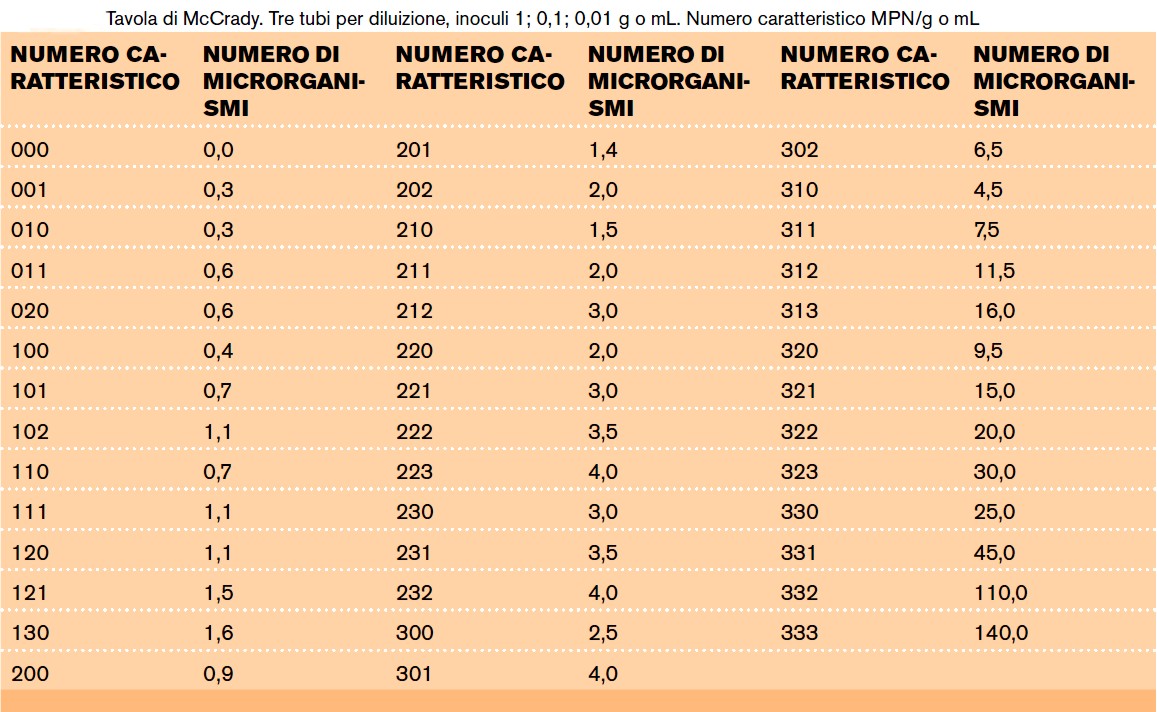 Altre tecniche di conta microbica
Turbidimetria
Bioluminescenza
Impedenzometria